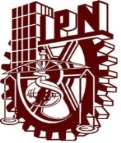 Centro Nacional de Cálculo  (CENAC)